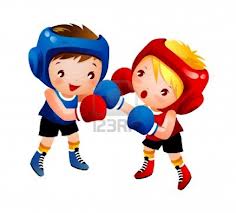 El Pretérito VS. El Imperfecto
¿Cuándo usamos el pretérito?
To talk about a completed action in the past
Specific time (A las dos, yo fui al parque)
Specific number of times (Nadé en el mar dos veces)
Specific date (El 8 de febrero, yo jugué golf.)
When an action interrupts another action
Yo miraba la televisión cuando el teléfono sonó.
Los verbos –AR
Hablar – to talk
Yo 
Tú
Él/Ella/Usted
Nosotros
Ellos/Ellas/Ustedes
hablé
hablaste
habló
hablamos
hablaron
Los verbos –ER/-IR
Comer – to eat				Vivir – to live
Yo 
Tú
Él/Ella/Usted
Nosotros
Ellos/Ellas/Ustedes
Viví
comí
Viviste
comiste
Vivió
comió
comimos
Vivimos
Vivieron
comieron
Irregulars? TOO MANY TO COUNT!
Here are some of the most important:

Tener (tuve, tuviste, tuvo, tuvimos, tuvieron)
Hacer (hice, hiciste, hizo*, hicimos, hicieron)
Poder (pude, pudiste, pudo, pudimos, pudieron)
Querer (quise, quisiste, quiso, quisimos, quisieron)

-CAR  -QUÉ  (Buscar – yo busqué)
-GAR  -GUÉ  (Jugar – yo jugué)
-ZAR   -CÉ     (Almorzar – yo almorcé)
Words that indicate the preterite
Ayer - yesterday
Anteayer – the day before yesterday
Anoche – last night
Una vez – one time
Cuando - when
A las seis – at six
Entonces - then

Esta mañana – this morning
El año pasado – last year
Hace dos días – it’s been 2 days since
La semana pasada – last week
El mes pasado – last month
El otro día – the other day
De repente - suddenly
¡te toca a ti!
visitó
La semana pasada, ella ______________ (visitar) a su abuela.
El otro día, yo ______________ (despertarse) a las ocho.
El viernes pasado, nosotros ________________ (llegar) tarde.
Tú ________________ (salir) de casa temprano esta mañana.
¿Quién _____________ (hacer) la tarea anoche?
me desperté
llegamos
saliste
hizo
¿Cuándo usamos el imperfecto?
To talk about a repeated action in the past 
Cada verano yo iba a Puerto Rico.
“Was/Were …ing” & Used to
Me gustaba jugar en los columpios.
Conditions
Time (Eran las dos.)
Age (Tenía quince años.)
Weather (Hacía calor.)
Physical Appearance (Ella tenía pecas.)
Emotions/Health (Estaba triste.)
Location (Estaba encima del pupitre.)
Attitudes (¡Que fácil era!)
Los verbos -AR
Hablar – to talk
Yo 
Tú
Él/Ella/Usted
Nosotros
Ellos/Ellas/Ustedes
hablaba
hablabas
hablaba
hablábamos
hablaban
Los verbos –ER/-IR
Comer – to eat				Vivir – to live
Yo 
Tú
Él/Ella/Usted
Nosotros
Ellos/Ellas/Ustedes
Vivía
comía
Vivías
comías
comía
Vivía
Vivíamos
comíamos
Vivían
comían
Irregulars? ONLY THREE!! 
Ir – to go
Yo iba		
Tú ibas
Él/Ella/Ud. iba
Nosotros íbamos
Ellos/Ellas/Uds. iban
Ser – to be
Yo era		
Tú eras
Él/Ella/Ud. era
Nosotros éramos
Ellos/Ellas/Uds. eran
Ver – to see
Yo veía		
Tú veías
Él/Ella/Ud. veía
Nosotros veíamos
Ellos/Ellas/Uds. veían
Words that indicate the imperfect
Todo el tiempo – all the time
Todos los días – every day
Siempre - always
Nunca - never
A veces – at times
Con frecuencia - frequently
Cada día – each day
Mientras - while
Durante - during
Cuando yo era – When I was
A menudo - often
Generalmente - generally
Muchas veces – many times
De vez en cuando – once in a while
Varias veces – various times
Raramente - rarely
Usualmente - usually
Por lo general – in general
¡Te toca a ti!
estudiaba
Cada día, yo _______________ (estudiar) el español.
Ella no _______________ (sentirse) bien.
Tú ____________ (dormir) mientras ella _______________ (escuchar) música.
Todos los días usted ___________ (mirar) películas.
La profesora ___________ (ser) muy simpática.
se sentía
dormías
escuchaba
miraba
era
¿Pretérito o Imperfecto?
comió
Ayer, Paco _______________ (comer) un bistec con cebollas.
Hace dos años que ella _____________ (trabajar).
Yo _______________ (tener) miedo de la tormenta.
Mi abuela y yo ___________ (bailar) anoche.
Todos los sábados, tú ______________ (ir) al cine.
Yo __________ (ver) la película a las ocho.
trabajó
tenía
bailamos
ibas
vi